หลักการประกอบอาหารครอบครัว
การจัดการอาหาร ในครอบครัว
อาหารเป็นหนึ่งในปัจจัยสี่ที่สำคัญของมนุษย์ อาหารเมื่อบริโภคเข้าไปและหลังจากย่อยแล้วจะไปหล่อเลี้ยงอวัยวะต่างๆของร่างกาย ดังนั้นคุณภาพของอาหารจึงเป็นสิ่งสำคัญอาหารนอกจากสนองความต้องการทางด้านร่างกายของมนุษย์แล้ว อาหารยังสนองความต้องการทางด้านจิตใจ สังคม และวัฒนธรรม เราใช้อาหารเป็นสัญลักษณ์ในพิธีกรรมทางศาสนา หรือใช้อาหารเป็นสัญลักษณ์ประจำชาติ เช่น พิซซ่าเป็นอาหารจากประเทศอิตาลีอาหารประเภทข้าวหรือเครื่องเทศเป็นอาหารจากเอเชีย
นอกจากนี้ในการเลือกหรือจัดการอาหารยังขึ้นอยู่กับครอบครัว ประเพณี และวัฒนธรรมในท้องถิ่นนั้นๆด้วยเช่นกันในปัจจุบันท่ามกลางกระแสวัฒนธรรมที่หลั่งไหลไปในทิศทางเดียวกันจะส่งผลกระทบต่อการจัดการอาหาร จากสิ่งแวดล้อมที่เปลี่ยนแปลงไปส่งผลให้การจัดการอาหารแตกต่างไปจากเดิม ในอดีตการปรุงอาหารในครอบครัวเป็นเรื่องใหญ่ต้องมีกระบวนการต่างๆมากมาย เช่น การซื้อ การเตรียม และการปรุง แต่ในปัจจุบันเมื่อแม่บ้านมีเวลาจำกัดอาหารสำเร็จรูปในรูปแบบต่างๆจึงเป็นที่นิยม เนื่องจากสะดวก ง่าย และรวดเร็ว นอกจากนี้ค่านิยมในการบริโภคอาหารประเภทจานด่วนได้รับความนิยม จึงทำให้การบริโภคอาหารของครอบครัวไทยเปลี่ยนแปลงไป
ความต้องการอาหารของมนุษย์
1. ความต้องการทางกาย (Physical Needs)
ร่างกายที่มีสุขภาพแข็งแรงและปราศจากโรคภัยไข้เจ็บอยู่ที่การดูแลรักษาสุขภาพของตนเอง ในการดูแลรักษาสุขภาพนอกเหนือจากการออกกำลังกายและการพักผ่อนแล้วการบริโภคอาหารก็มีความสำคัญ หากบริโภคในสิ่งที่ชอบหรือกินในสิ่งที่พอใจบางครั้งอาจทำให้ขาดคุณประโยชน์ของอาหาร นอกจากนี้การบริโภคโดยไม่คำนึงถึงชนิดและปริมาณของอาหารอาจก่อให้เกิดปัญหาของสุขภาพได้เช่นกัน ดังนั้นเมื่ออาหารมีความสำคัญต่อสุขภาพและร่างกายของมนุษย์แล้ว จึงควรให้ความสำคัญกับอาหารที่บริโภคว่ามีความจำเป็นและเหมาะสมกับร่างกายอย่างไรคำว่า “อาหาร” หมายถึง สิ่งที่บริโภคเข้าไปแล้วทำให้อิ่ม ซึ่งอาจมีทั้งคุณประโยชน์และโทษ ส่วนคำว่า “โภชนาการ” หมายถึง อาหารที่บริโภคเข้าไปแล้วร่างกายสามารถนำไปเผาผลาญเพื่อใช้เป็นประโยชน์ในการเสริมสร้างความเจริญเติบโต ซ่อมแซมส่วนที่สึกหรอ
และทำให้ร่างกายแข็งแรงมีภูมิต้านทานโรค
2. ความต้องการทางด้านจิตวิทยา (Psychological Needs)
ความต้องการของอาหารทางด้านจิตวิทยาจะมีผลทางด้านจิตใจ มีผู้คนไม่น้อยที่ใช้อาหารเป็นเครื่องบ่งบอกถึงฐานะ ความเป็นอยู่ และสถานภาพของตนเอง การรับประทานอาหารในภัตตาคารที่หรูหรา ราคาแพง มีการต้อนรับที่ดีจะทำให้มั่นใจในความสะอาดหรือเพื่อแสดงฐานะของตนเอง ปัจจุบันวัยรุ่นนิยมเข้าร้านอาหารฟาสต์ฟู้ดเพื่อแสดงว่าตนเองทันสมัยหรือมีรสนิยมและเป็นที่ยอมรับจากสังคมทำให้เกิดความภาคภูมิใจในตนเอง ความต้องการของอาหารทางด้านจิตวิทยาจึงเป็นเรื่องของจิตใจในแต่ละบุคคล
3. ความต้องการทางสังคม (Social Needs)
ในงานเลี้ยงสังสรรค์หรือโอกาสพิเศษต่างๆจะใช้อาหารเป็นส่วนประกอบ โดยอาหารที่จัดจะเป็นส่วนหนึ่งที่ทำให้คนได้เข้ามาร่วมกันในวงสังคม ได้พูดคุย พบปะ และรับประทานอาหารร่วมกัน หรือในบางครั้งการปรุงอาหารร่วมกันก็ถือเป็นการอยู่ในสังคมร่วมกันได้
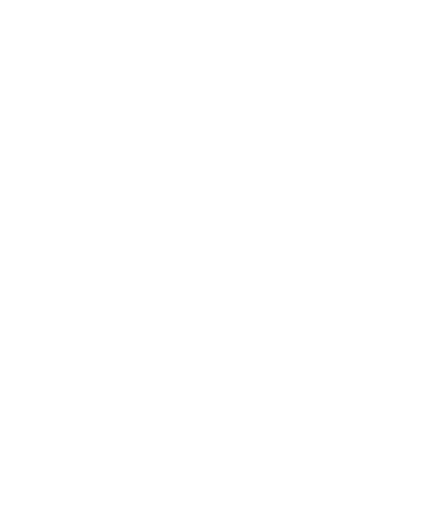 4. ความต้องการทางด้านจิตวิญญาณ (Spiritual Needs)
ศาสนาบางศาสนาจะมีข้อกำหนดหรือข้อห้ามเกี่ยวกับการบริโภคอาหารบางอย่างตามแต่เหตุผลและความเชื่อที่มีมาแต่โบราณกาล ศาสนาบางศาสนา เช่น ศาสนาอิสลามจะห้ามบริโภคเนื้อหมู หรือศาสนาฮินดูจะห้ามบริโภคเนื้อวัว เป็นต้น อาหารหลายอย่างเกี่ยวข้องกับพิธีกรรมทางศาสนา โดยใช้ประสบการณ์ทางด้านจิตวิญญาณเป็นศูนย์กลางความเชื่อถือ ความเคารพสักการะหรือแม้แต่ประเพณีบางประเพณีที่ให้ความสำคัญกับอาหาร เช่น ประเพณีไหว้เจ้า หรือไหว้พระจันทร์ เป็นต้น
โภชนบัญญัติ 9 ประการ ได้แก่
1.  บริโภคอาหารให้ครบ 5 หมู่ โดยบริโภคให้หลากหลาย และหมั่นควบคุมดูแลน้ำหนักอยู่เสมอ
 2. บริโภคข้าวเป็นอาหารหลัก และสลับกับอาหารประเภทแป้งบ้างเป็นบางมื้อ และข้าวที่บริโภคควรเป็นข้าวไม่ขัดสี เช่น ข้าวกล้อง ข้าวซ้อมมือ เพราะมีเส้นใยสูงและยังมีสารอาหารหลายชนิด อาทิ วิตามินบี 1 บี 2
3.    กินพืชผักให้มากและกินผลไม้เป็นประจำ ผักและผลไม้มีเส้นใยช่วยให้ถ่ายคล่องไม่อ้วน ลดระดับไขมันในเส้นเลือด อาหารที่มีเส้นใยสูงได้แก่ ข้าวกล้อง ฝรั่งมะม่วง มะขาม ผักสด ผลไม้ต่างๆ นอกจากนี้ยังได้วิตามิน และแร่ธาตุอีกด้วย
4.  บริโภคปลาหรือเนื้อสัตว์ที่ไม่ติดมัน ไข่ และถั่วเมล็ดแห้งเป็นประจำ เนื่องจากเนื้อสัตว์มักมียาปฏิชีวนะตกค้างอยู่มากทำให้ภูมิคุ้มกันอ่อนแอได้ และเนื้อสัตว์ที่ติดมันยังเป็นไขมันอิ่มตัวเป็นอันตรายต่อร่างกายได้
5.     ดื่มนมให้เหมาะสมตามวัย และควรตรวจดูแหล่งผลิตให้แน่ใจ
6.             บริโภคอาหารที่มีไขมันแต่พอควร งดไขมันจากสัตว์ และหลีกเลี่ยงการใช้ไขมันที่ผ่านกระบวนการที่ใช้ความร้อนสูง เพราะกรดไขมันจะเปลี่ยนรูปเป็นไขมันที่ร่างกายไม่ใช้ เช่น การใช้น้ำ มันในการทอดไม่ควรใช้ไฟแรงจนควันขึ้นนอกจากนี้หากบริโภคอาหารที่มีไขมันสูงนอกจากจะทำให้อ้วนแล้วยังเพิ่มอัตราเสี่ยงต่อการเป็นโรคเบาหวาน และความดันโลหิตสูงได้อีกด้วย
7.              หลีกเลี่ยงการบริโภคอาหารรสจัด เช่น เค็มจัด หรือหวานจัด การบริโภคอาหารที่มีรสจัดต่างๆจะสร้างพฤติกรรมการบริโภคที่ไม่ดี และนำไปสู่การเป็นโรคต่างๆได้ง่าย
8.  บริโภคอาหารที่สะอาดและปราศจากสารปนเปื้อน ควรบริโภคอาหารจากธรรมชาติ เพราะร่างกายต้องการสารอาหารที่บริสุทธิ์และปราศจากสารปรุงแต่งอาหารสังเคราะห์ต่างๆ เช่น อาหารที่ผ่านการฟอกสี หรือขัดให้ขาว เช่น แป้งหรือข้าวจะขาดเส้นใยและวิตามิน เป็นต้น
9.  ไม่ควรดื่มเครื่องดื่มที่มีแอลกอฮอล์เพราะแอลกอฮอล์จะกระตุ้นหัวใจให้ทำงานมากขึ้นทำให้หลอดเลือดขยายการไหลเวียนของโลหิตแรงขึ้นและกดสมอง ทำให้สมองส่วนควบคุมการทำงาน
โภชนบัญญัติทั้ง 9 ประการนี้จะทำให้ผู้ปฏิบัติมีสุขภาพที่ดี นอกจากนี้ยังมีข้อควรคำนึงในการบริโภคอาหารว่า 
"ควรกินพอ กินดี และกินหลากหลาย"
กินพอ คือ กินอาหารให้ครบทุกหมู่ มากน้อยตามความพอดีของร่างกาย เพศและวัย
กินดี คือ กินอาหารที่ดีมีประโยชน์ต่อร่างกาย
กินหลากหลาย คือ กินอาหารห้าหมู่สับเปลี่ยนหมุนกันให้ครบ
นอกจากนี้ควรคำนึงถึงคุณค่าของการบริโภคอาหาร จากข้อมูลในนิตยสารใกล้หมอเรื่อง กินเพื่อสุขภาพ ได้แสดงตารางเปรียบเทียบคุณค่าอาหารไทยและคุณค่าอาหารจานด่วนเพื่อแสดงถึงคุณค่าของอาหารเพื่อให้ผู้บริโภคได้พิจารณาถึงประโยชน์และสารอาหารที่ได้รับเพื่อเป็นข้อมูลในการตัดสินใจการบริโภคอาหารอย่างมีคุณค่า